Formation ER-SH : le correctif de l’exercice
N. Renaud ISAAC, DAS
12 et 19 juin 2017
Correctif exercice
Résumé
Caractéristiques du site
Analyse préliminaire
Évaluation des risques
Globalisation des résultats


A retenir!
2
Correctif exercice : 1. Résumé
page maximum 
synthèse  de  l’étude  en  suivant  la  même succession  logique que  le  rapport.
3
Correctif exercice : 1. Résumé
4
Correctif exercice : 2. Caractéristiques du site
Données de base 
Terrain de 42 x 60 m
Shop : 12 x 33 m
Piste étanche : 12 x 18 m
3 citernes mazout/essence 16 500 litres; 1 x 3 x 5.5 m
Remblai pollué en ML et HAP
Tache de pollution surimposée HP
Log forage : de haut en bas
10 cm de béton
90 cm de sable jaune (remblai)
3 m de limon
5 m d’alluvions grossières (gravier) 
bed-rock en calcaire
Niveau piezo : 3,5 m-ns
5
Correctif exercice : 3. Analyse préliminaire
3.1 critères additionnels relatifs à la menace grave
3.2 conditions d’occupation du terrain et bases d’évaluation
3.3 modèle conceptuel du site
3.4 concentrations représentatives
6
Correctif exercice : 3.1. Critères additionnels relatifs à la menace grave
Aucune des 6 conditions rendant l’assainissement obligatoire n’est rencontrée dans le présent dossier.
7
Correctif exercice : 3.2. Conditions d’occupation du terrain et bases d’évaluation
8
Correctif exercice : 3.3. Modèle conceptuel du site
Source : Remblai pollué en ML et HAP de 0 à 1 m-ns sur l’ensemble du site avec une tache en HP surimposée.
Voie de transfert : 






Cible : 
base d’évaluation actuelle : clients de la station-service, promeneur
base d’évaluation projetée : résidents des habitations, visiteurs
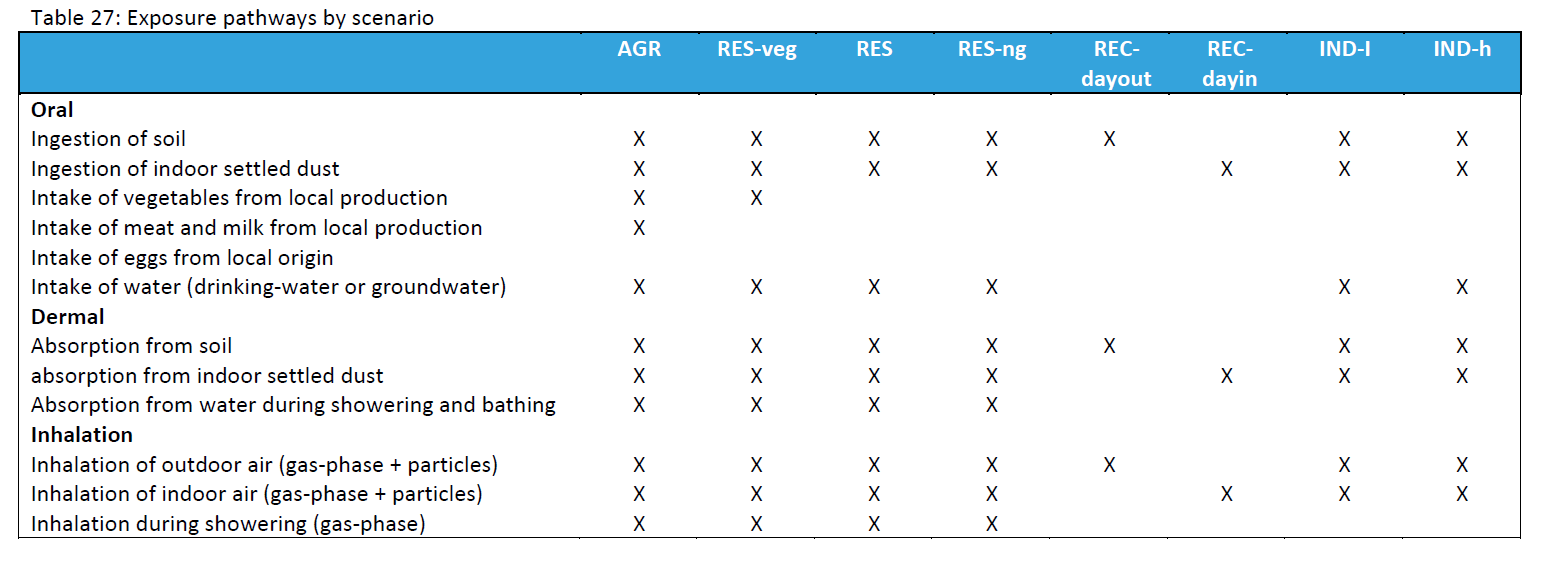 9
Correctif exercice : 3.4. Concentrations représentatives
10
Correctif exercice : 4. Évaluation des risques
4.1 Volet Santé Humaine
4.1.1 ESR-SH
4.1.1.a. Comparaison des concentrations représentatives
4.1.1.b. Interprétation des résultats
4.1.1.c. Conclusions
4.1.2. EDR-SH
4.1.2.a. Choix opérés dans le logiciel S-Risk
4.1.2.b. Interprétation des résultats
4.1.3 Interprétations globale ER-SH
(4.2 Volet nappe)
(4.3. Volet Ecosystème)
11
Correctif exercice : 4.1.1 ESR-SH
4.1.1.a. Comparaison des concentrations représentatives
Dépassement ou pas pour chacun des polluants pour chacune des zones de pollution et par base d’évaluation
générique : dépassement VSH, aucun dépassement pour VSnappe et VSnappe[volatilisation].
actuelle: aucun dépassement VSH, aucun dépassement pour VSnappe et VSnappe[volatilisation].
projet : dépassement VSH , aucun dépassement pour VSnappe et VSnappe[volatilisation].
4.1.1.b. Interprétation des résultats
générique : HMG
actuelle: AMG
projet : HMG
4.1.1.c. Conclusions
générique : ccl additionnelle : restriction d’usage agricole
actuelle: /
projet : op : vers EDR
12
Correctif exercice : 4.1.2. EDR-SH
4.1.2.a. Choix opérés dans le logiciel S-Risk
Présentés par onglet de S-Risk
4 scénarios, avec contraintes de + en + importantes
4.1.2.b. interprétation des résultats
Analyse des incertitudes
Interprétation
13
Correctif exercice : 4.1.2. EDR-SH scénario
Simulation 1 : scénario résidentiel avec jardin potager
Simulation 2 : scénario résidentiel avec jardin d’agrément
Simulation 3 : scénario résidentiel sans jardin
Simulation 4 : scénario résidentiel sans jardin, avec dalle de béton sur l’entièreté du terrain (ingestion de particules et de poussières non considérée)
14
Correctif exercice : 4.1.2.b. interprétation des résultats : Analyse des incertitudes
15
Correctif exercice : 4.1.2.b. interprétation des résultats : Analyse des incertitudes
16
Correctif exercice : 4.1.2.b. interprétation des résultats : Interprétation
Par scénario
Tache hydrocarbures pétroliers : ok pour tous les scénarios
Remblai : RI < 1 et ERI < 10-5 lorsque la voie d’exposition « ingestion de poussière et particules de sol » n’est pas pris en considération


Traduction des hypothèses de S-Risk en mesure de sécurité!!!

=> Dalle de béton doit rester en place. Implique également l’absence de jardin potager et de zone verte
17
Correctif exercice : 4.1.3 interprétation globales ER-SH
18
Correctif exercice : A RETENIR
Base d’évaluation des risques
Est fonction des condition d’occupation
Détermine les conclusions opérationnelles/additionnelles

Analyse des incertitudes

Paramètres utilisés dans S-Risk

Traduction des hypothèses en mesures de sécurité
19